Delivering on the promise: 
Defining optimal implementation strategies and service delivery packages for the Dual Prevention Pill
LESSONS FROM IMPLEMENTATION AND SCALE-UP OF PrEP AND FP FOR CISGENDER WOMEN: HOW TO MAKE PrEP/FP INTEGRATION WORK
Lloyd Mulenga, BSc, MBChB, MSc, MMed, PhD
Director: Infectious Diseases, Ministry of Health, Zambia
Affiliations: 
University of Zambia, Lusaka, Zambia
Vanderbilt University, Nashville, TN, USA
University Teaching Hospital, Lusaka, Zambia
Ministry of Health, Lusaka, Zambia
PrEP Introduction in Zambia
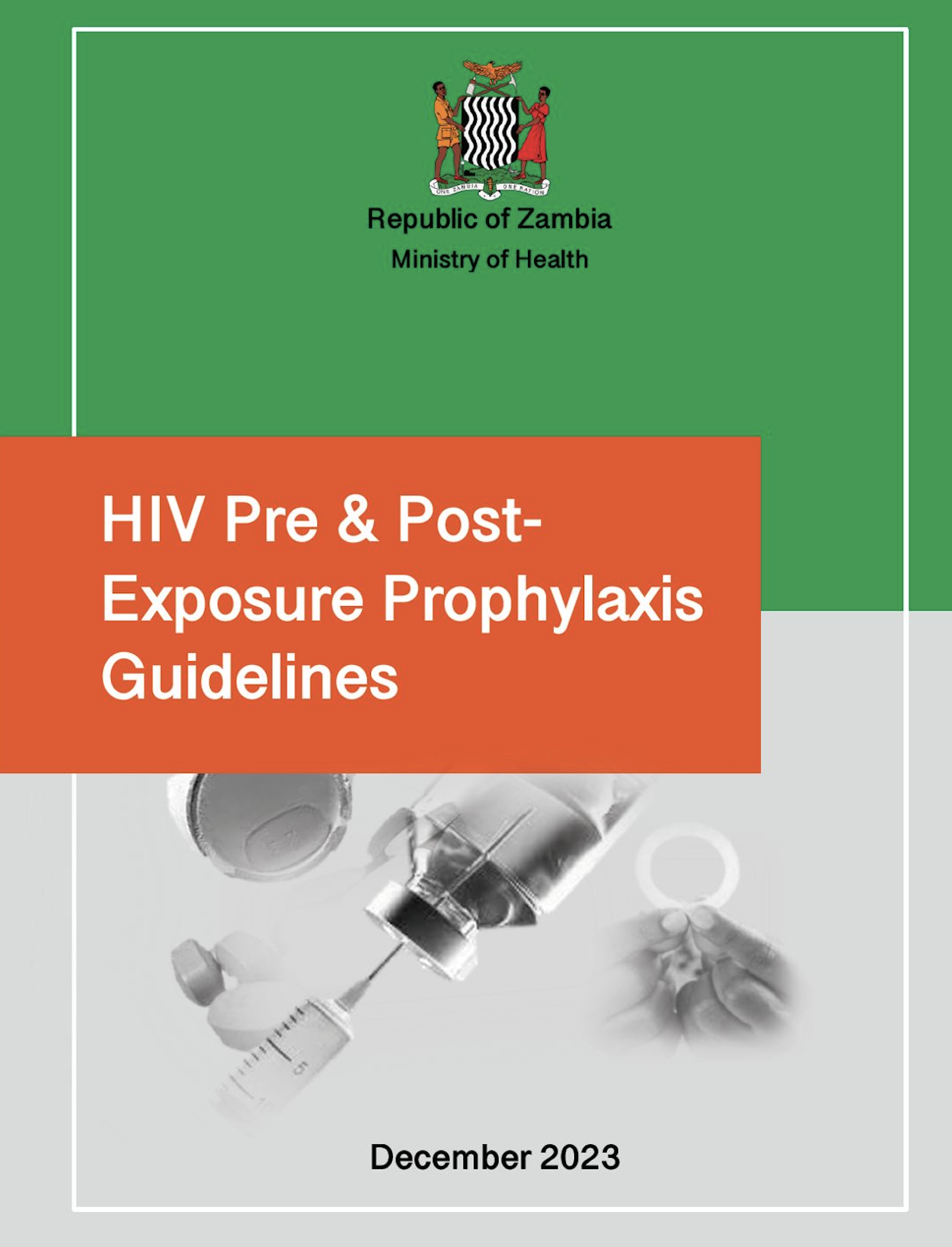 To help achieve the goal of reducing new HIV infections to 18,000 from 30,000 by 2025 three (3)  PrEP Choices have been adopted:
Oral PrEP
Tenofovir Disoproxil Fumarate/Emtricitabine (TDF/FTC)
Tenofovir Disoproxil Fumarate/Emtricitabine (TDF/3TC)
Injectable PrEP
Long Acting Cabotegravir (CAB-LA)
 Vaginal PrEP 
Dapivirine  Vaginal Ring  (DVR)
Key high level considerations for PrEP introduction
Current Pricing 


Future Pricing
Related Costs
Development pipeline

# of suppliers

Market-place concerns
Dosing schedule


Administration
Cost
Supply &
Availability
Convenience
New Product
e.g. LAIs
Efficacy

Toxicities

Side effects

Contraindications

Durability

Drug interactions
Special & General 
Populations

HCW Trainings
Community Awareness 

Country capacity
Client  Benefit
Demand
PrEP
3
PrEP Uptake Oct 2023-Jun 2024
PrEP Uptake by Age and gender
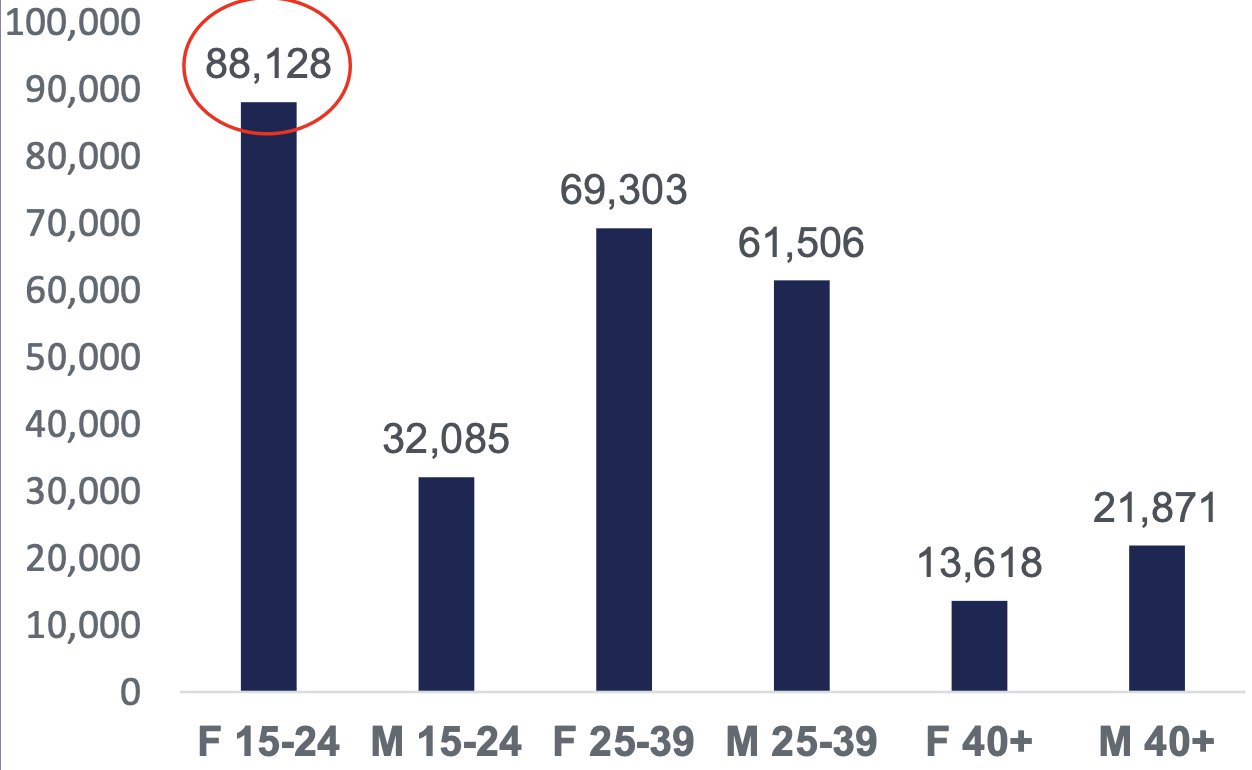 286,522 clients initiated on PrEP 
284,712 on Oral PrEP
1,810 on CAB-LA
PrEP Uptake by Age and gender
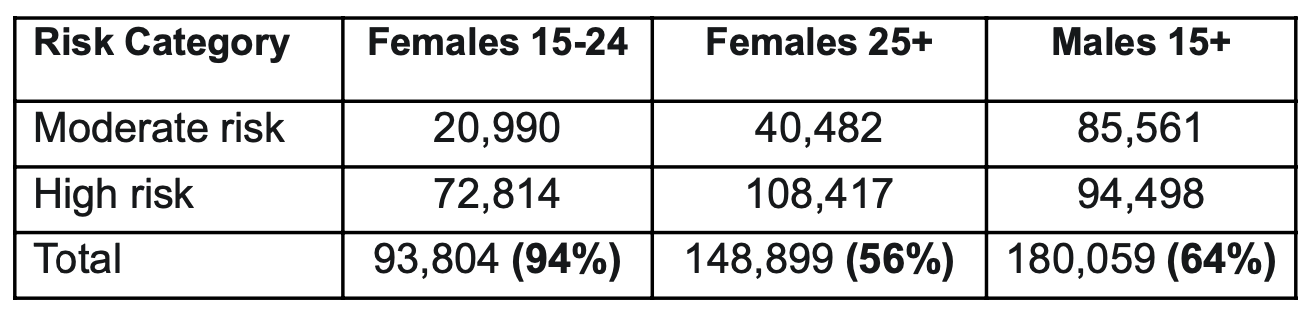 Integrated FP services for WLHIV in Zambia: 2018
Model 2: Integration of PrEP  into FP  services
Model 1: Integration of FP into HIV services
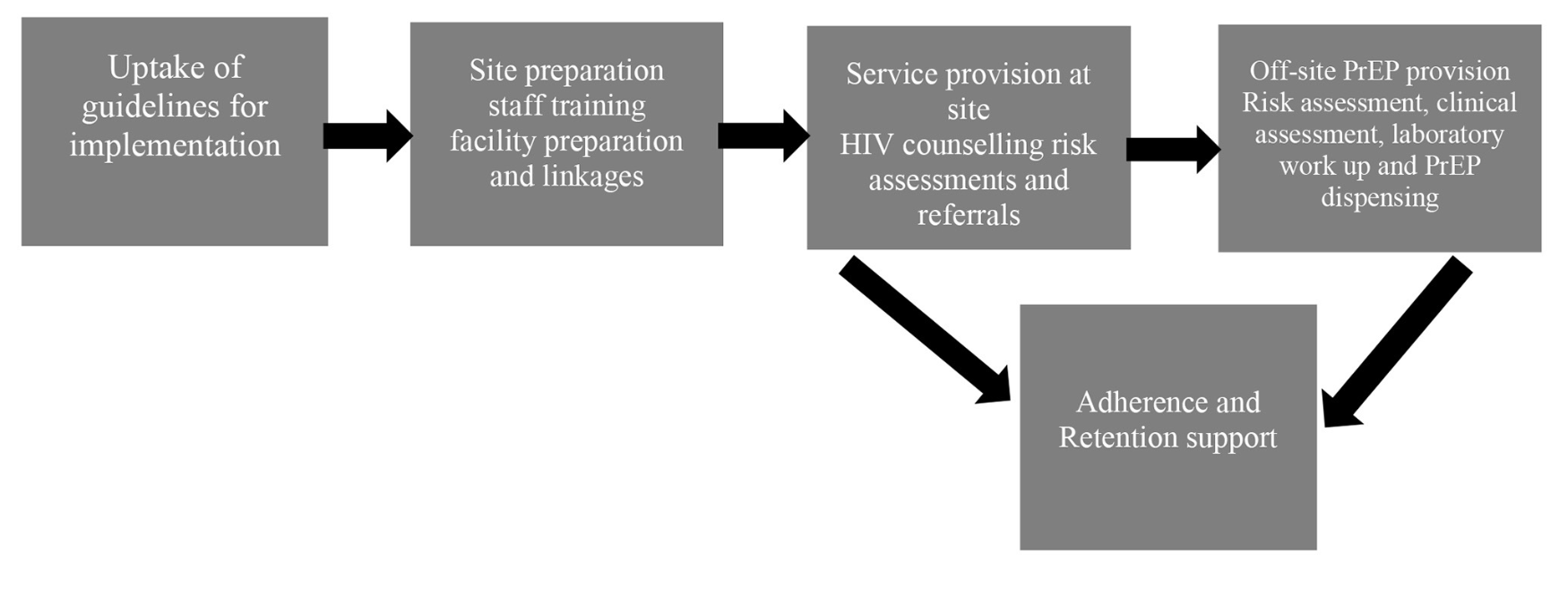 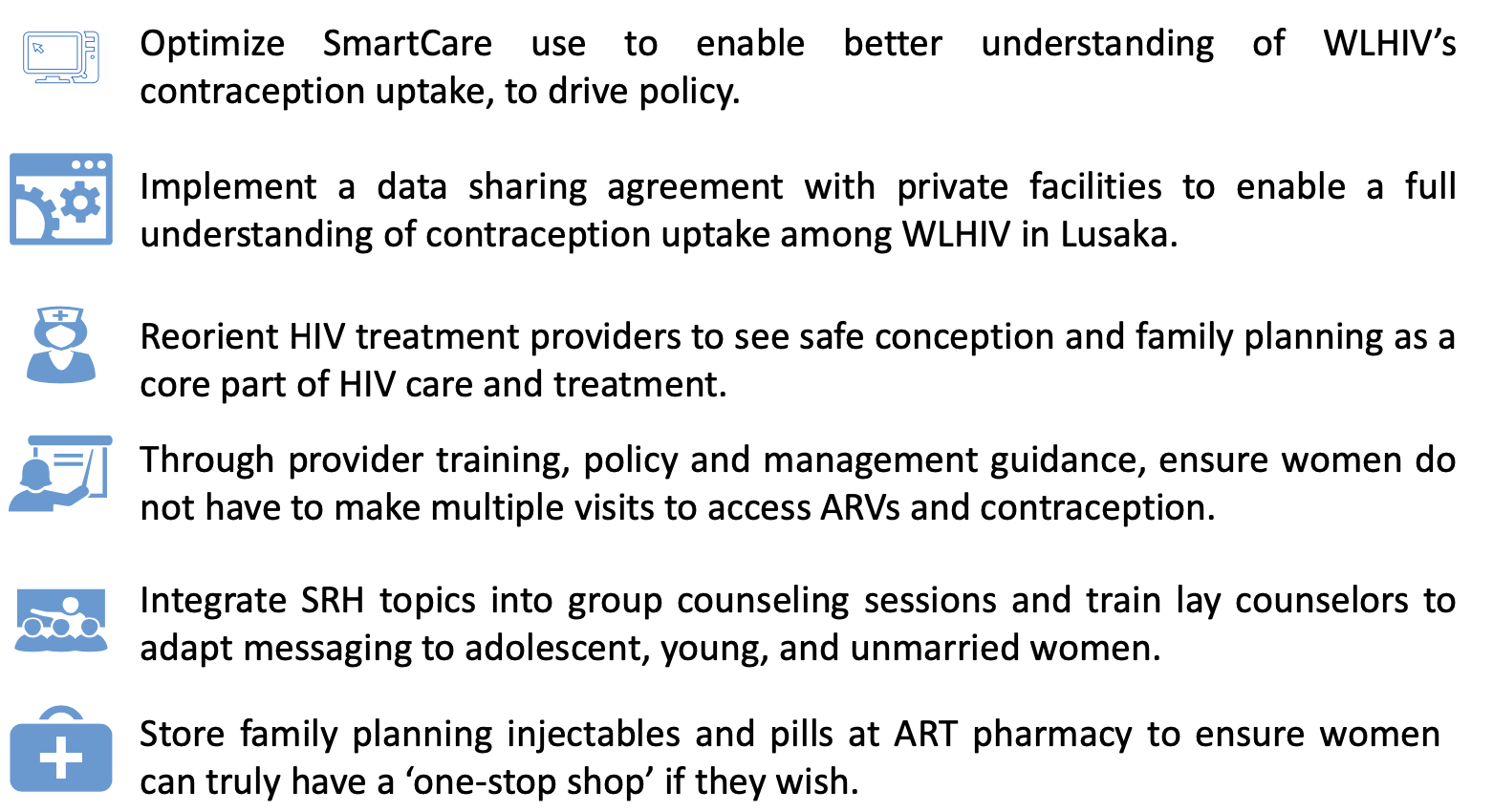 FP & HIV Service  integration: What worked in Zambia
Better use of data and HMIS to reflect integrated models
Strong “facilitated” referrals 
Community involvement including high-risk groups such as FSWs, discordant couples, and youth 
Multi-month dispensing and decentralized service delivery platforms for WLHIV
Ensured linkages between family planning and HIV prevention, care, and treatment programming
Government leadership
policies, guidelines, frameworks, and technical working groups
coordinated planning, budgeting, implementation and monitoring 
Locally contextualized “Levels” of integrated services
Pre- and in-service capacity building
Task shifting
Facility and community-based settings
FP & HIV Service  integration: Observed challenges  in Zambia
Limited space in HIV clinics for private contraceptive counseling or method provision
particularly for longer-acting or permanent methods 
Insufficient screening of FP needs among sexually active clients 
Insufficient training of providers on informed-choice counseling for FP and method provision 
Weak referral systems between HIV and FP service delivery points when a full range of FP methods is not feasible to provide at the HIV clinic
Initial weak coordination  between government units  responsible for reproductive health services and HIV services
Vertical funding mechanisms  including  quantification and forecasting
Opposition from some faith based groupings and perceived as donor driven 
Lack of robust involvement of  recipients of care
 Human resource constraints with  perceived heavy workloads
How To Make  DPP Roll Out Work?
Key country-level DPP Support Needs:  Adoption, Registration & Engagement
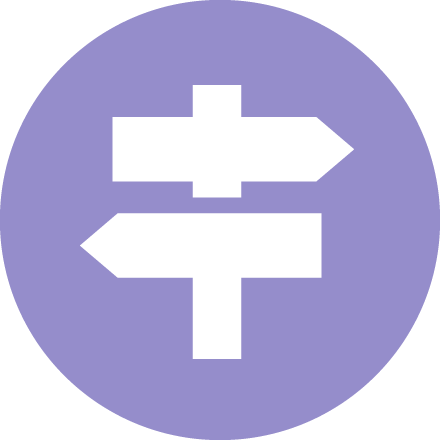 Support revision of national guidelines & policies
Develop investment case for DPP
DPP Adoption
Decision Making
Support registration of DPP and/or secure necessary waivers for initial procurement
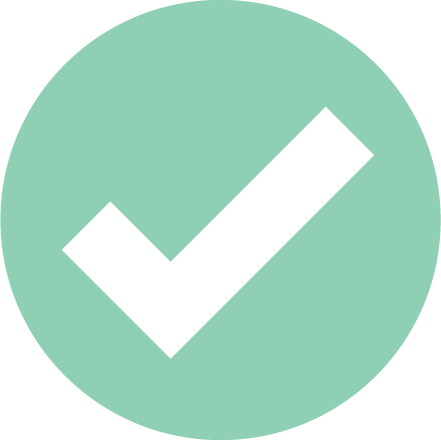 Registration
Stakeholder Engagement
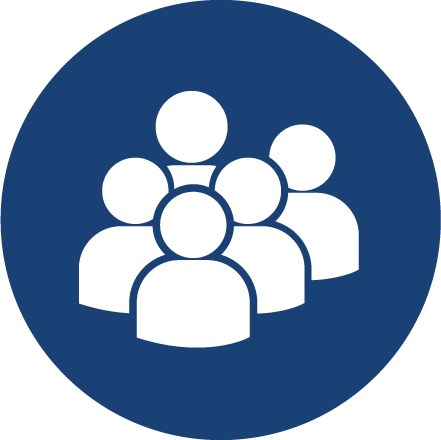 Ongoing engagement with diverse stakeholders
 including communities & Media platforms 
ensure delivery and demand models align with end-user preferences and priorities
2 YRs Before Intro
1 YR Before Intro
Introduction
9
Exact timelines approximate
Key country-level DPP Support Needs:  Planning, Forecasting &  Procurement
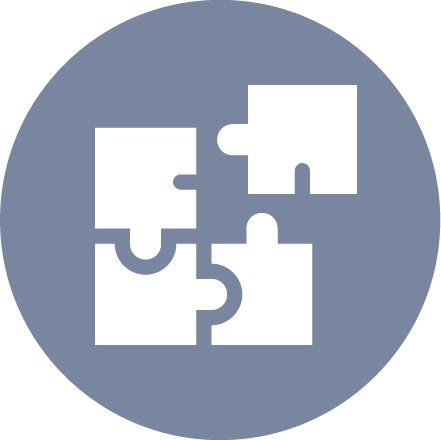 Develop rollout strategy
site selection, populations
Initial budget for training and introduction
Planning & Budgeting
Government &  other partners to plan for secure supply
 aligned with demand &  avoid stockouts
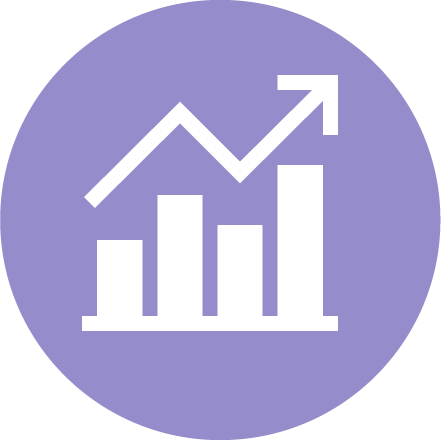 Forecasting &  Quantification
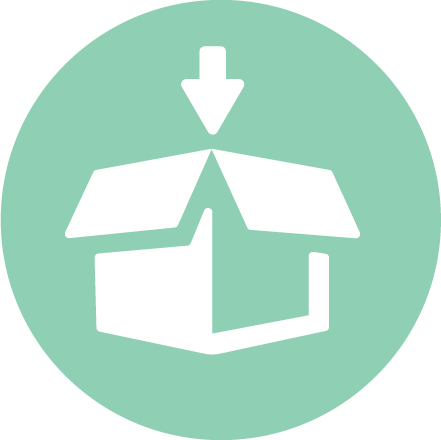 Support strong phased procurement
generate sufficient early evidence to drive rapid scale-up
 across priority populations
Procurement Planning
2 YRs Before Intro
1 YR Before Intro
Introduction
10
Exact timelines approximate
Key country-level DPP Support Needs:  Implementation & Monitoring
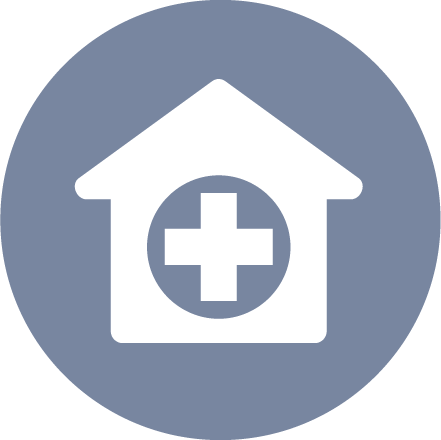 Assessments to determine
 readiness
operational gaps
Capacitate facilities and providers
training 
mechanisms for ongoing supportive supervision
Facility-Level Implementation Planning
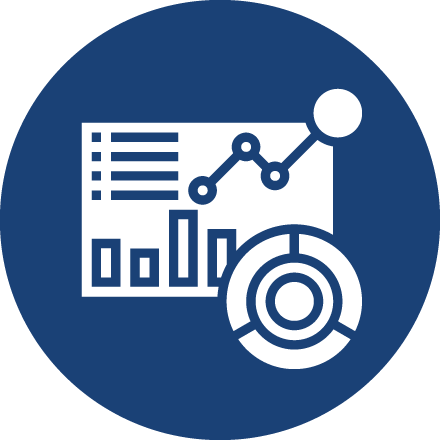 Adapt M&E systems
 ensure ongoing data visibility
 integrate needed indicators into national health information systems 
developing and implementing enhanced monitoring for early introduction
Monitoring
2 YRs Before Intro
1 YR Before Intro
Introduction
11
Exact timelines approximate
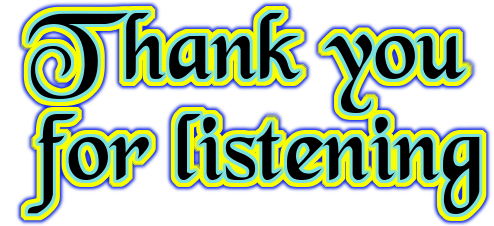